Enhancing PBiS through 
Social Media + Technology
Sarah Schoolcraft
Williston Central School
1
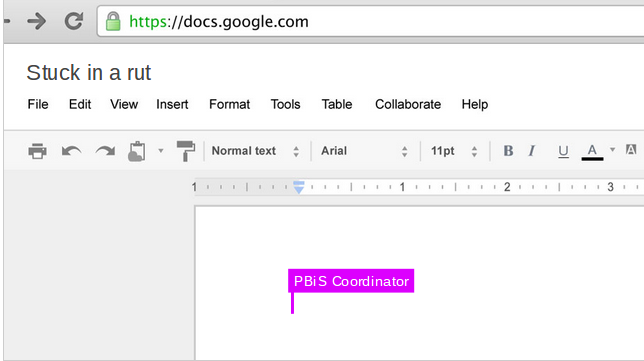 2
[Speaker Notes: what is a rut you have been in?  what has helped you get out of it?]
Agenda
About our School
Google Tools
Capturing Celebrations
Public Relations
Ideas Forum
Williston Central School
Located in Williston, VT
 Grades 3-8
 Nearly 500 students 
(14% free/reduced lunch)
Suburban community with growing village center
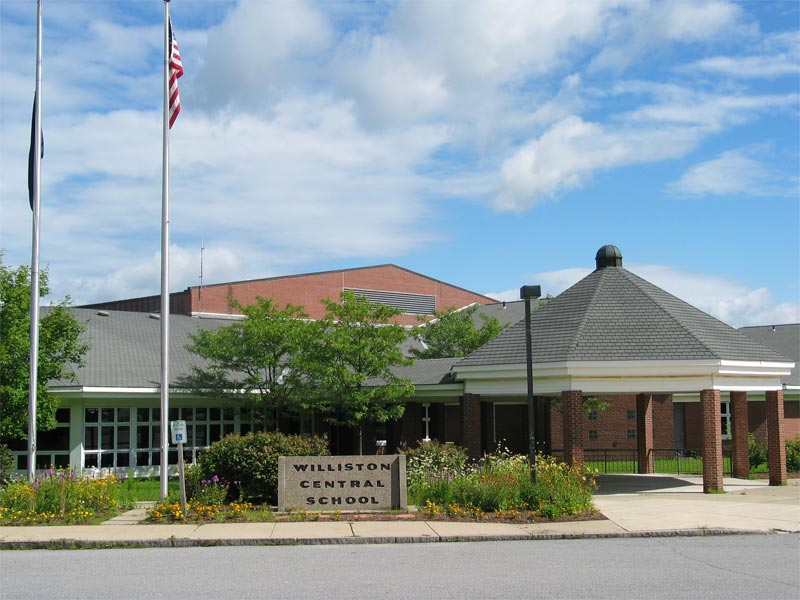 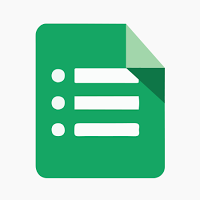 Google Tools
Collaborative planning documents
Rolling Agendas
Google Slides for meeting presentations and sharing of information
Google Forms for data collection/surveys (adults and students)
Google Sites for accessible shared resources
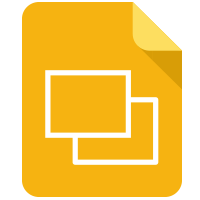 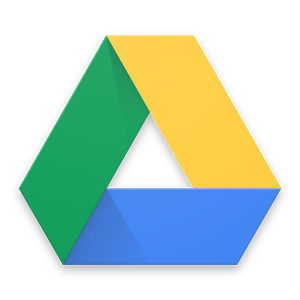 Intentionally Shared documents
Share features in Drive allow for privacy and a high level of collaboration and accountability

House Matrices
Universal Screener - Student Risk Screening Scale:
     (SRSS:  Drummond, 1994)
Rolling Agendas
House Matrix
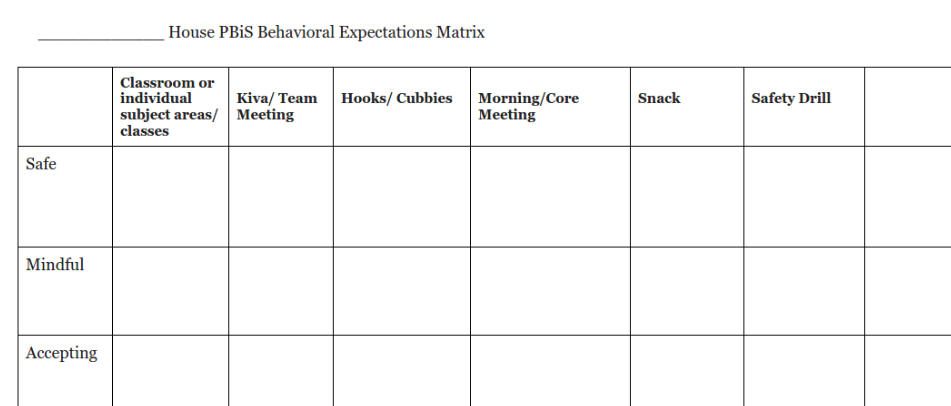 Collaborative Planning Documents
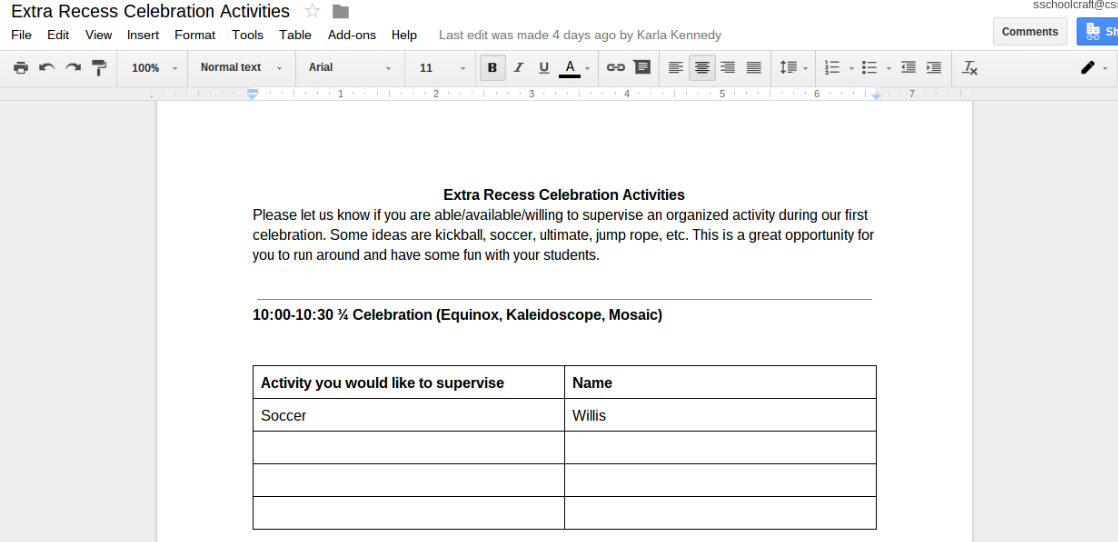 Universal Screener - SRSS
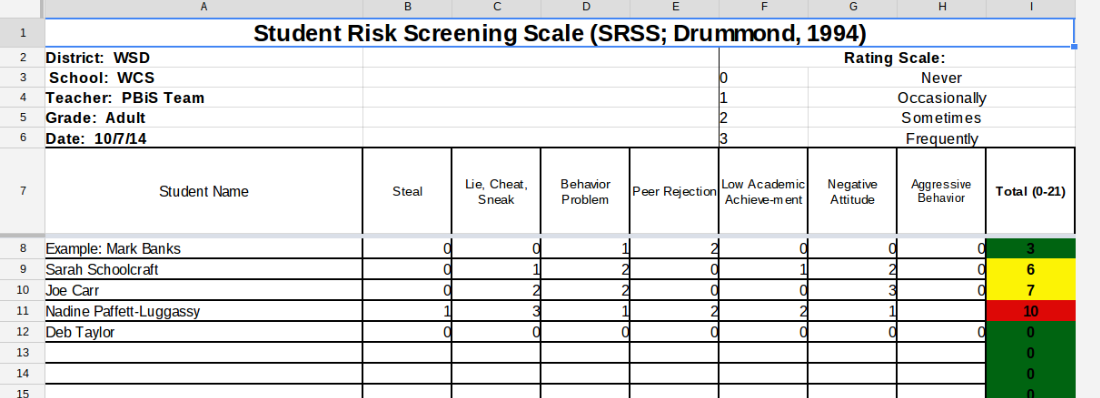 Google Sites
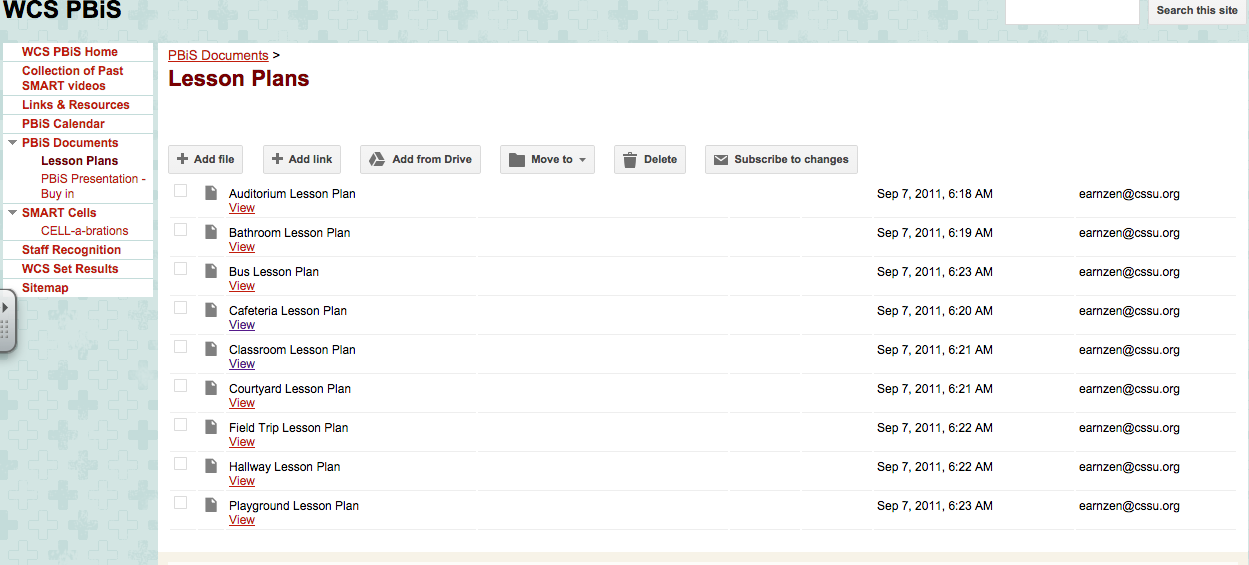 Lesson Plans are organized by location and posted  
on a Google Site which is accessible to all adults.
Collecting Data from Students - For Celebration Planning
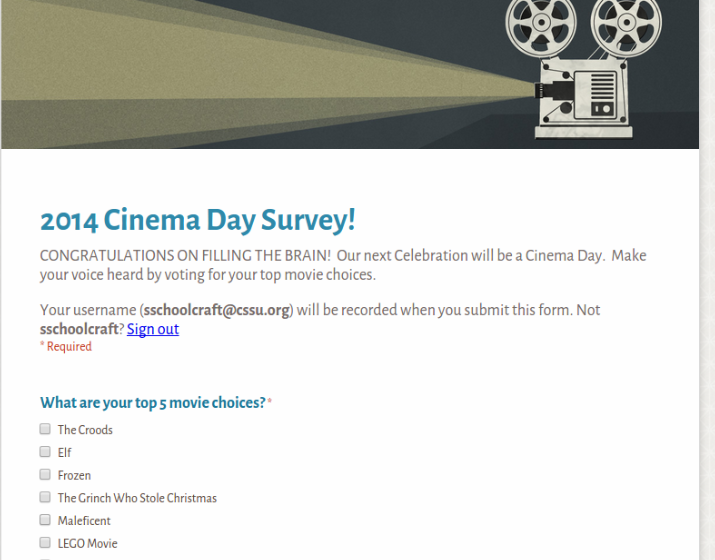 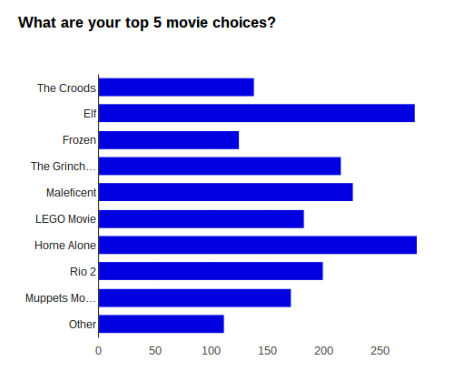 [Speaker Notes: student voting for Cinema Day]
Faculty & Staff Feedback
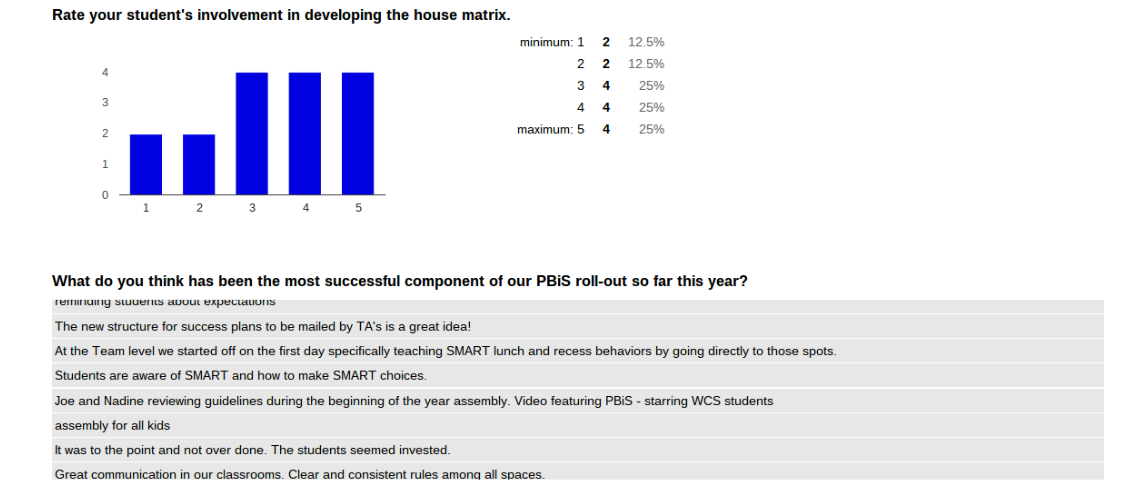 Capturing Cell-a-Brations and Important Moments
[Speaker Notes: faculty roll-out for year 1]
PBiS Sponsored Dance - 
fundraising opportunity/giving back to the community
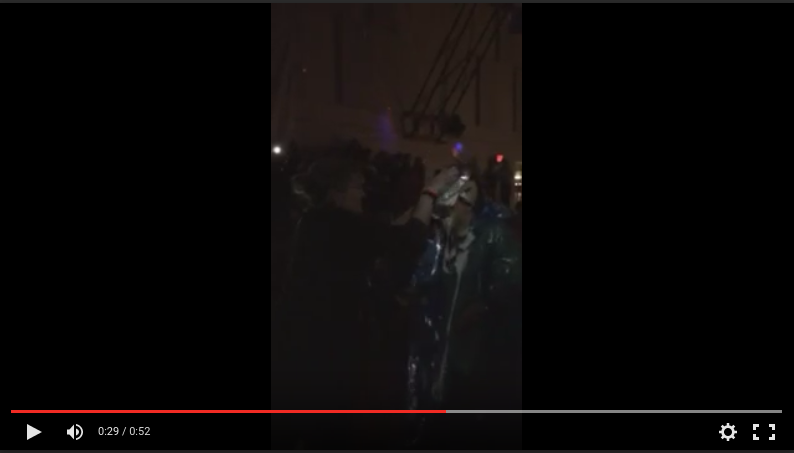 Teaching Expected Behaviors
[Speaker Notes: Exploratory students w/Shari Carr - teaching PSA]
Cell-A-Bration:  Extra Recess
PSA to introduce Following Directions Booster
Welcome BAck Music Video w/VideoStar App
Public Relations
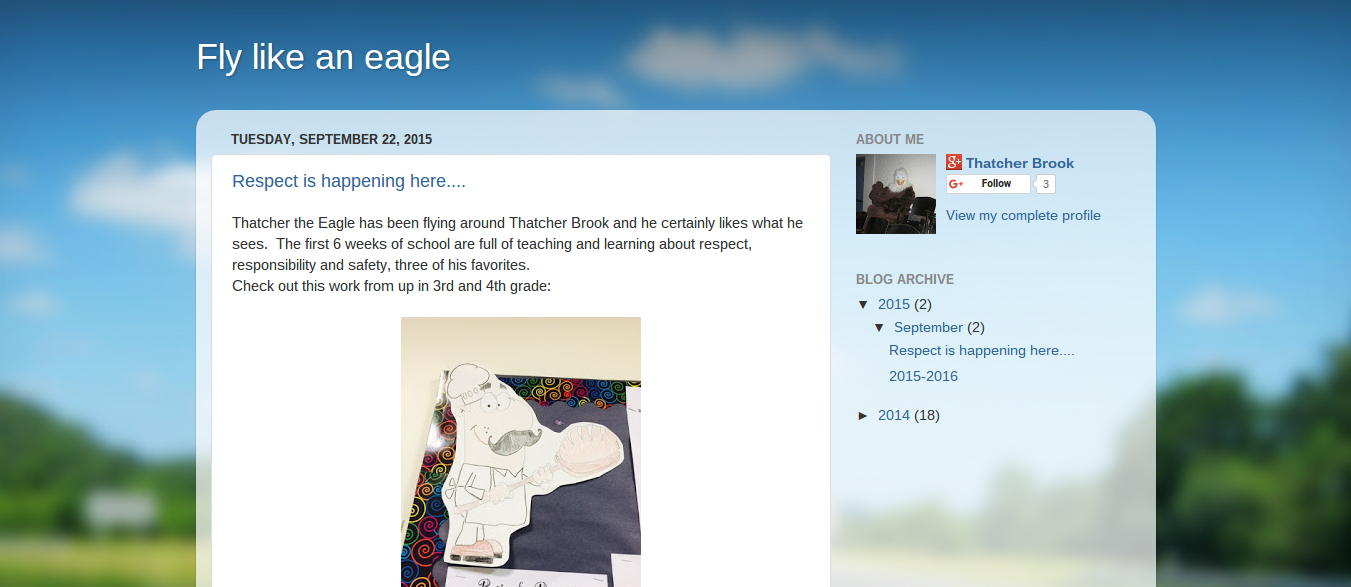 Courtesy of Thatcher Brook Primary School
@wsdvt
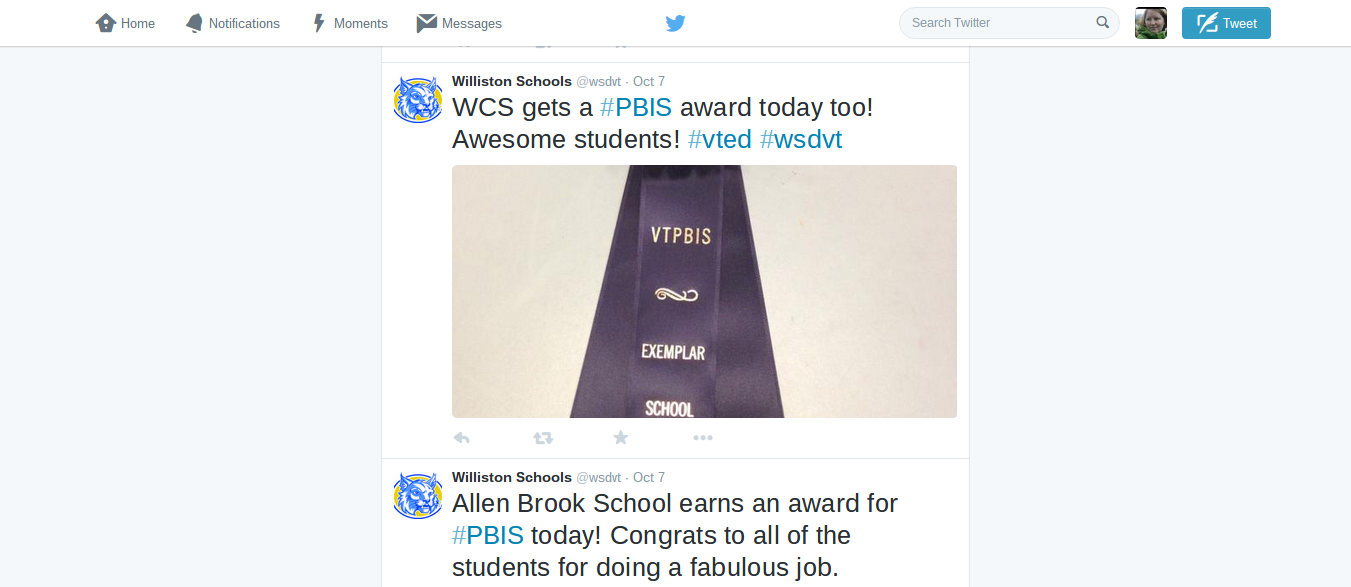 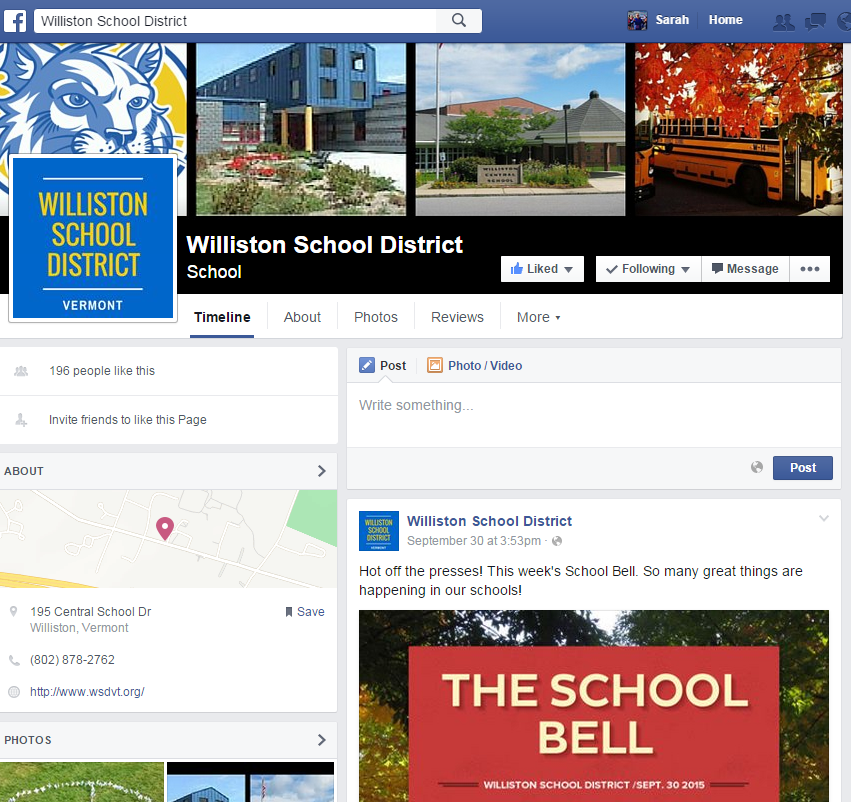 Facebook
So...What do YOU do?